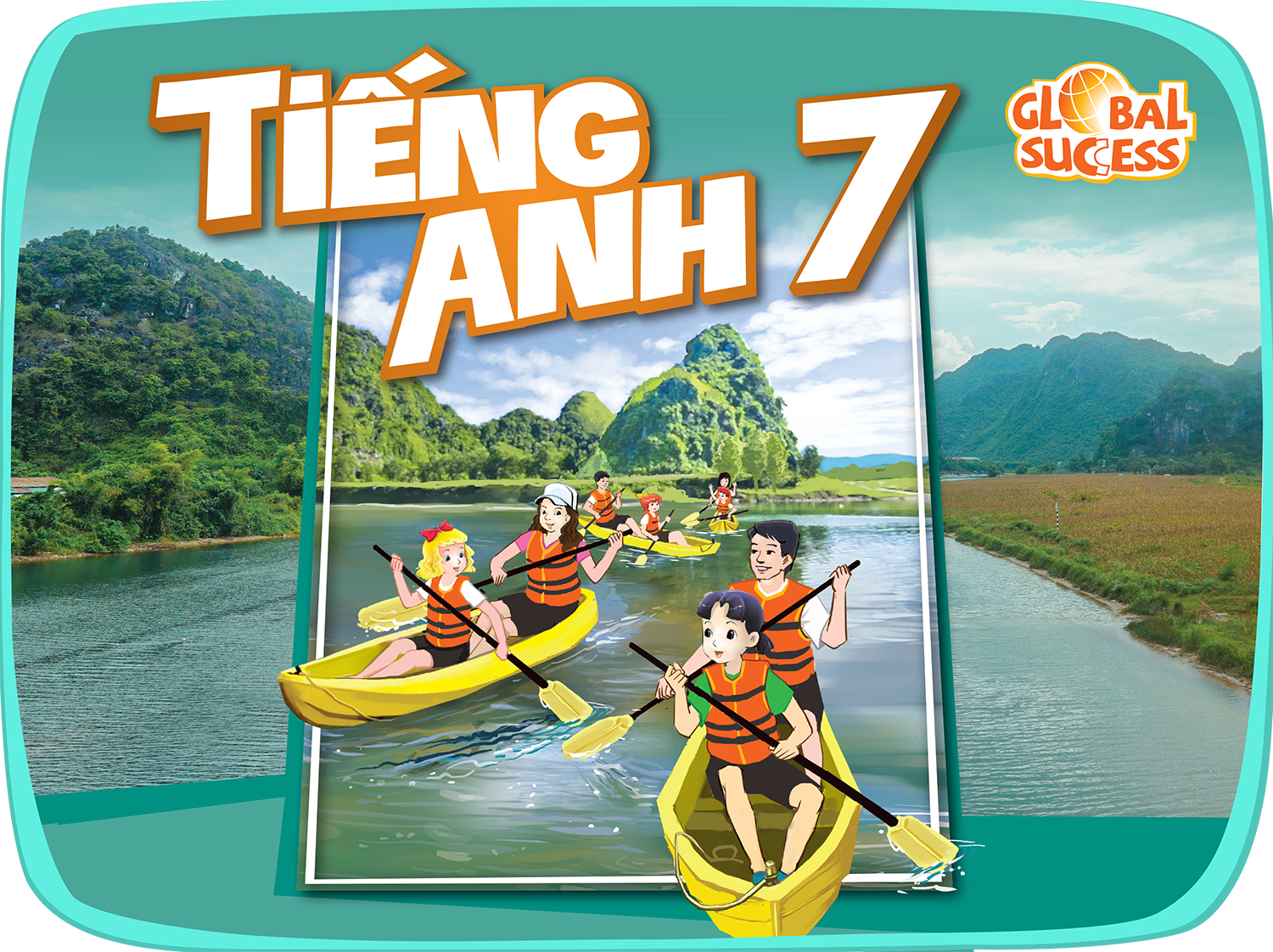 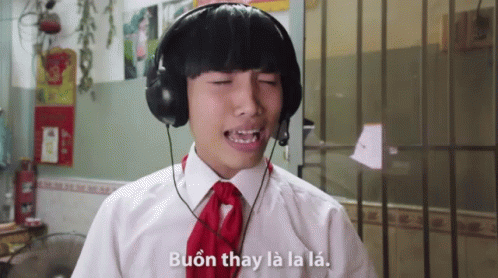 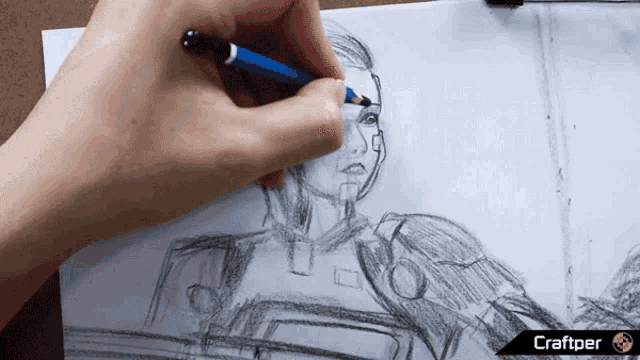 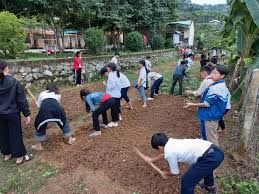 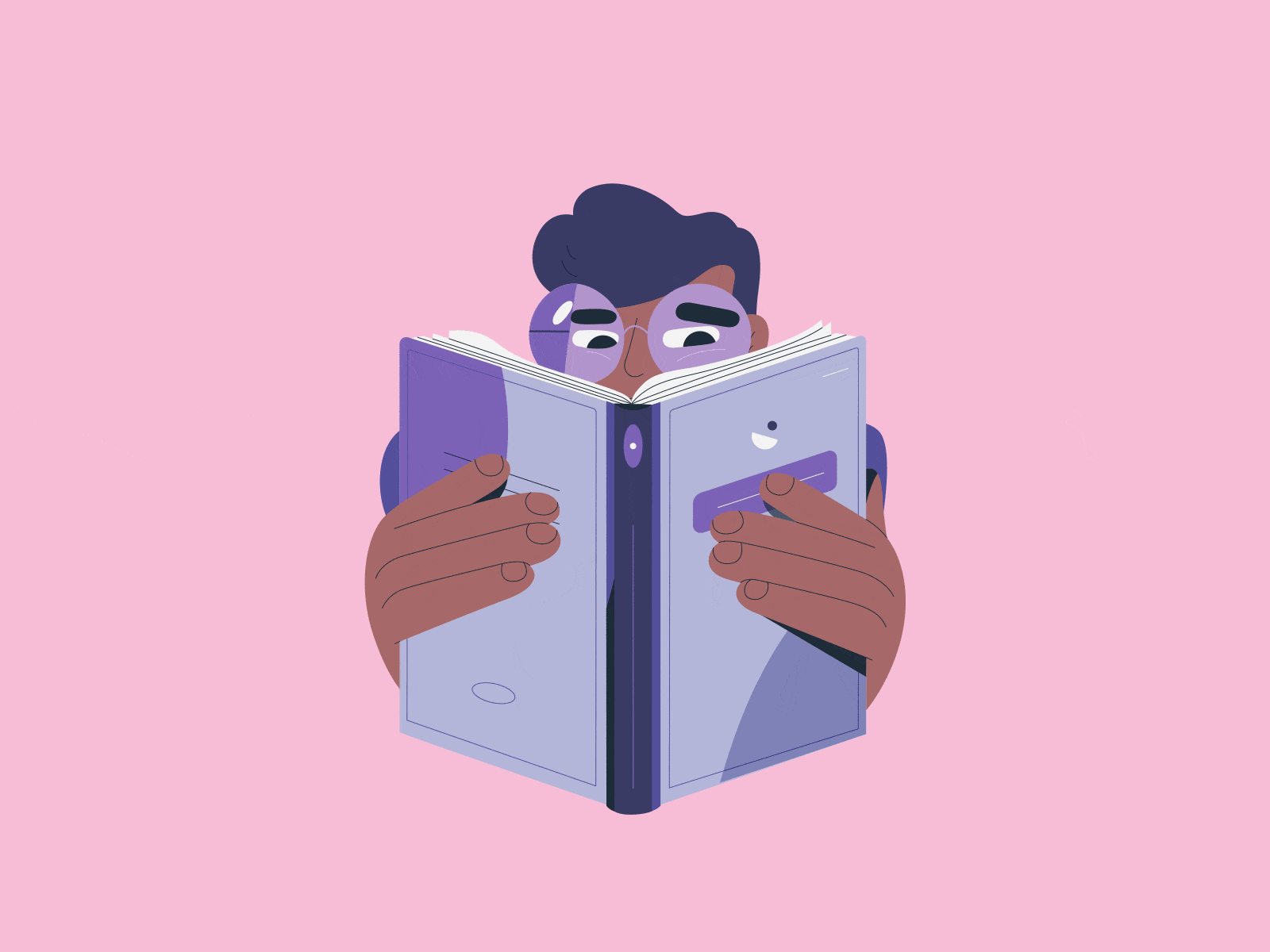 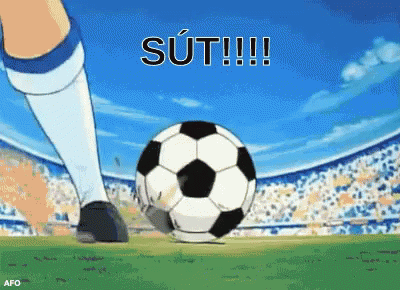 Unit 1: HOBBIES.
Lesson 1: Getting started: My favorite hobby
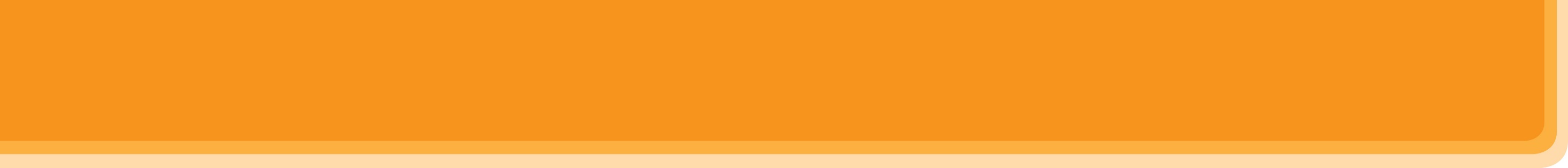 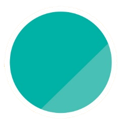 1
MY HOBBIES
Unit
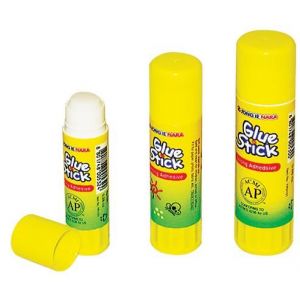 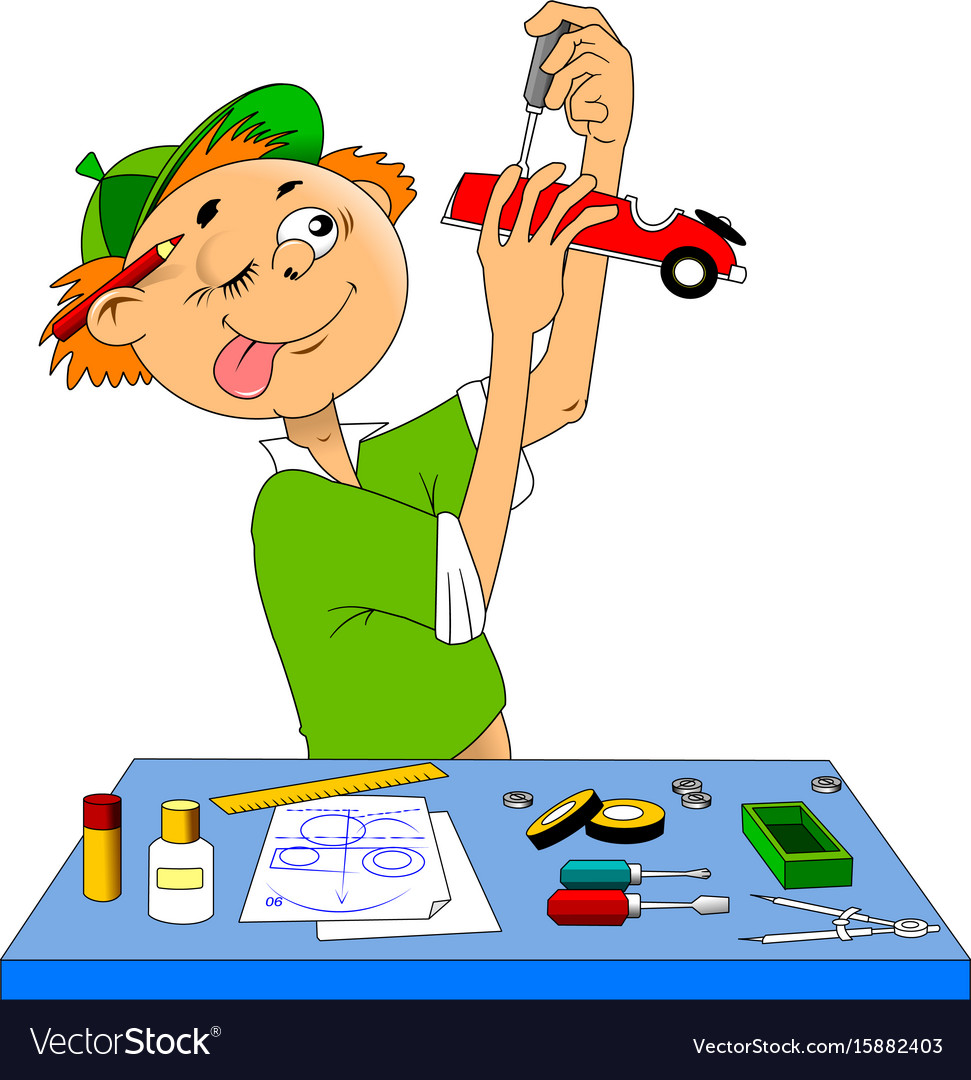 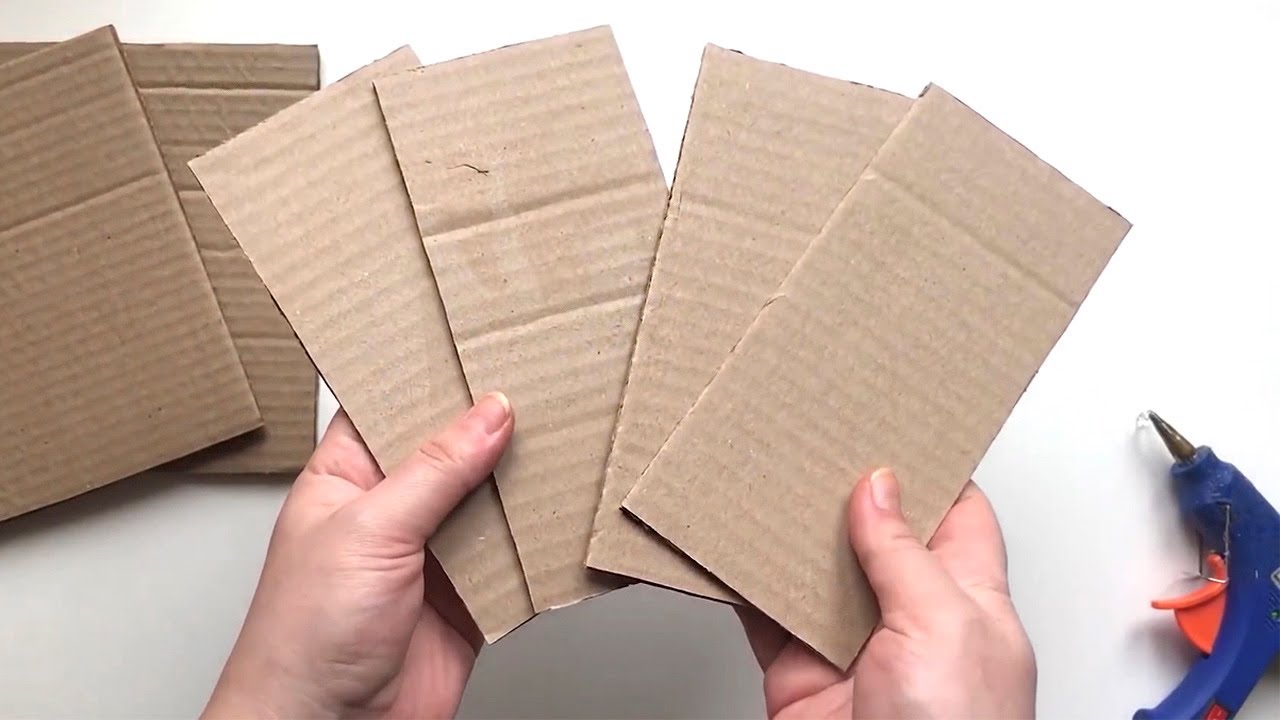 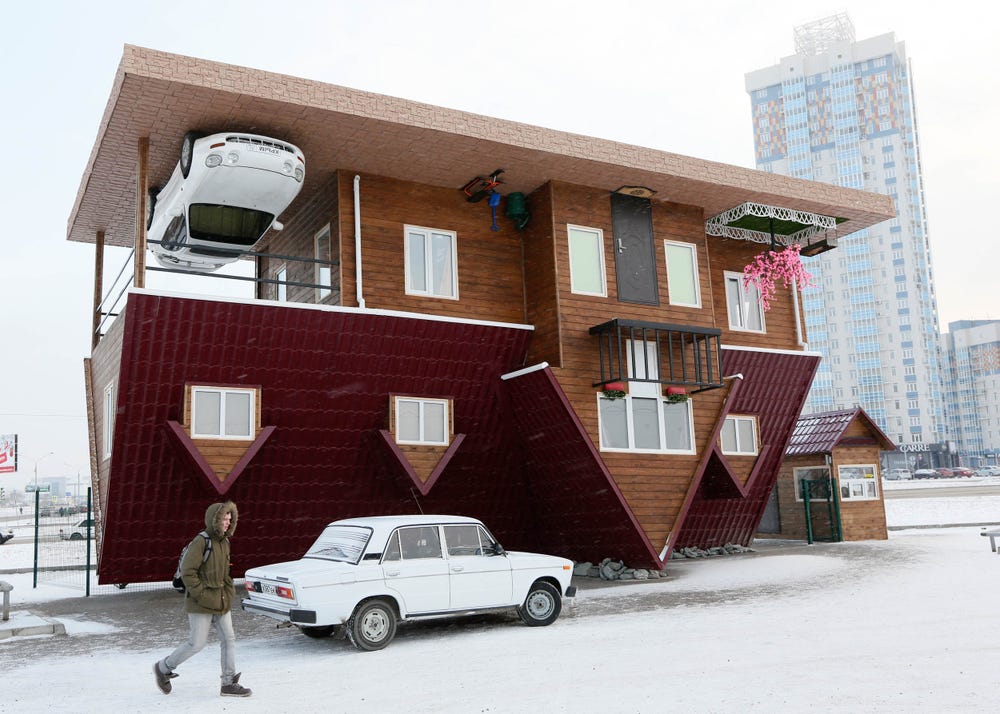 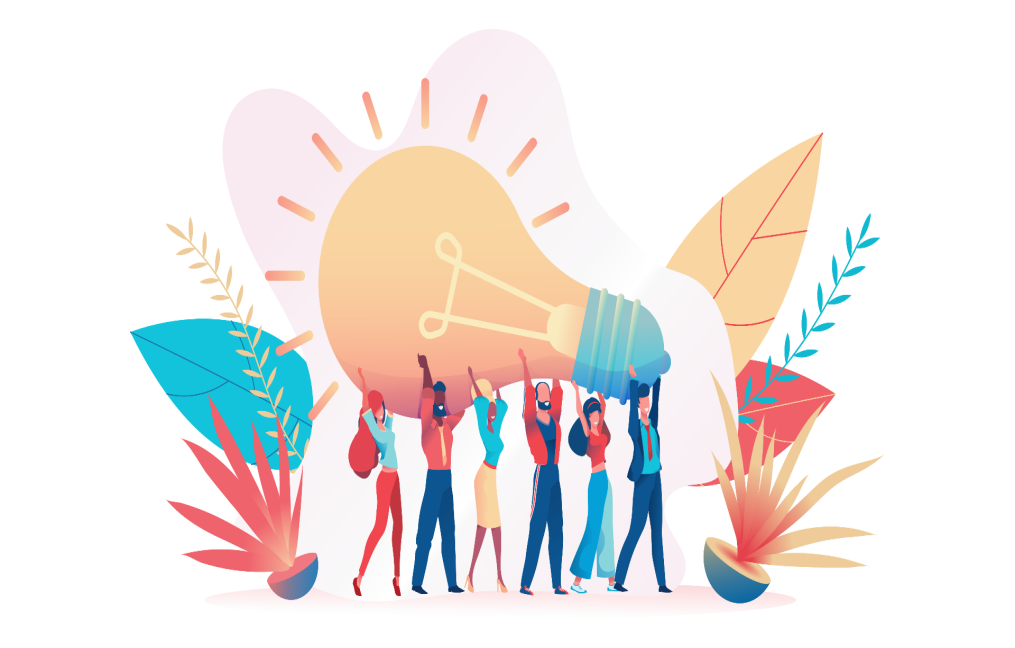 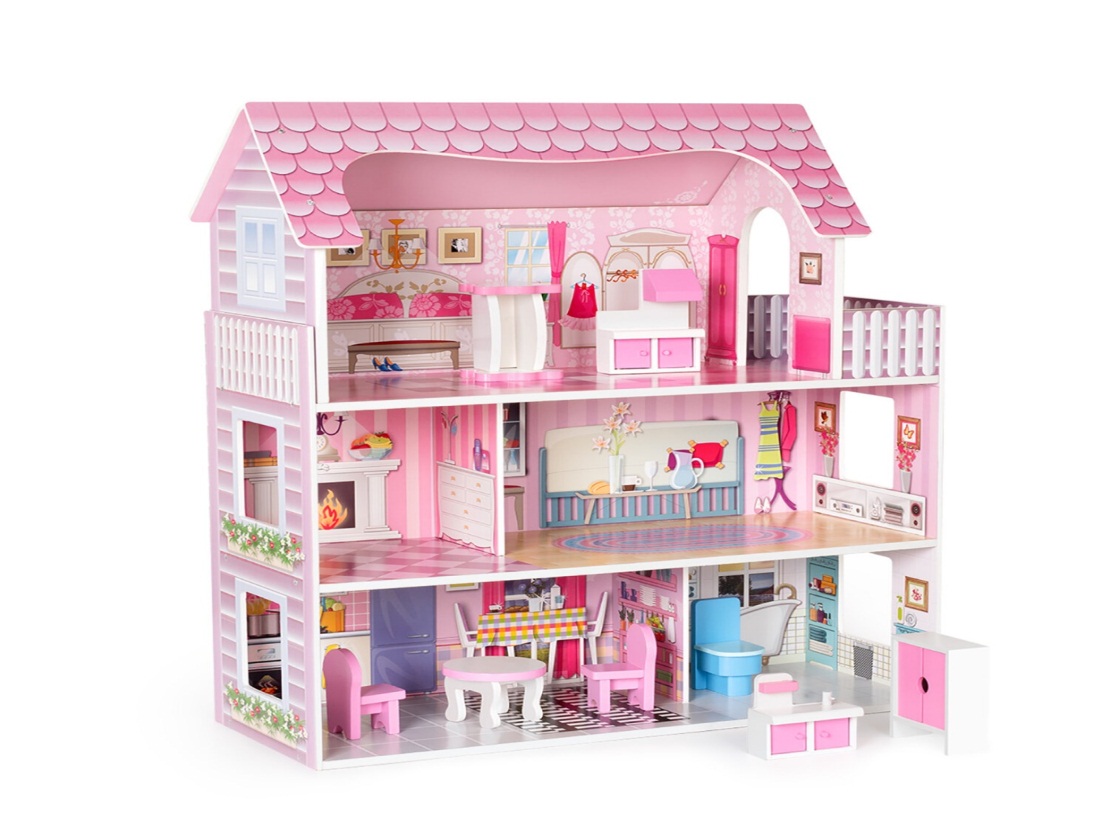 Vocabulary:
-  unusual (adj) /ʌnˈjuːʒuəl/ : khác thường
 - creativity (n) /ˌkriːeɪˈtɪvəti/ sự sáng tạo
- dollhouse (n) / ˈdɒlhaʊs/  nhà búp bê
- cardboard (n) /ˈkɑːdbɔːd/bìa các tông
- glue (n) /ɡluː/ keo dán, hồ
making models /ˈmeɪkɪŋ ˈmɒdlz/ làm mô hình
LESSON 1: GETTING STARTED
Unit
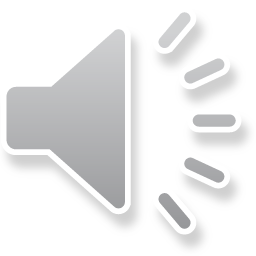 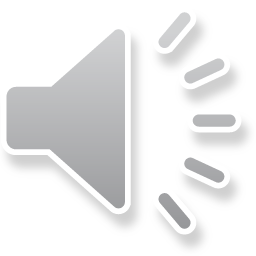 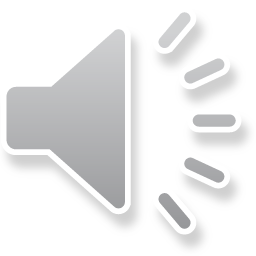 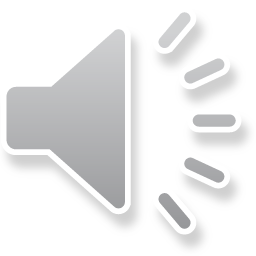 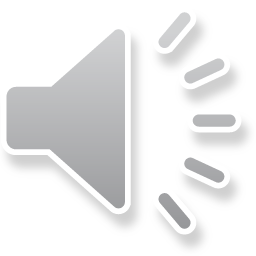 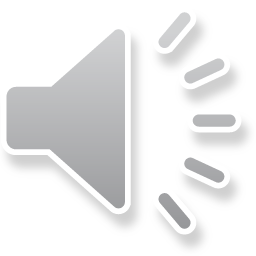 What’s Trang’s hobby?

What’s Ann’s hobby?
Her hobby is building dollhouse
She likes horse riding
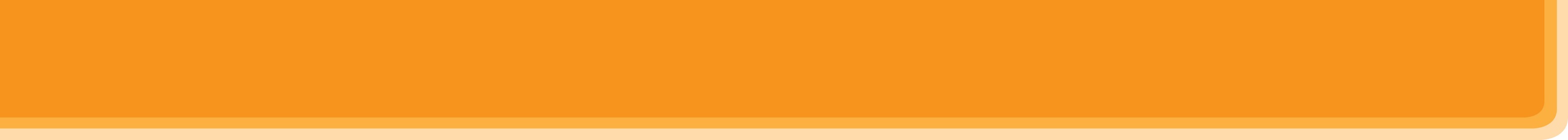 2. Read the conversation again and write T (True) or F (False).
2
1. Trang needs help with building dollhouses. 		      ______
2. Trang uses glue and cardboard to build her dollhouse. 	______
3. To build a dollhouse, you need to use your creativity. 	______
4. Ann goes to a horse riding club every Sunday. 		______
5. Ann’s lesson starts at 8 p.m.				 ______
F
T
T
T
F
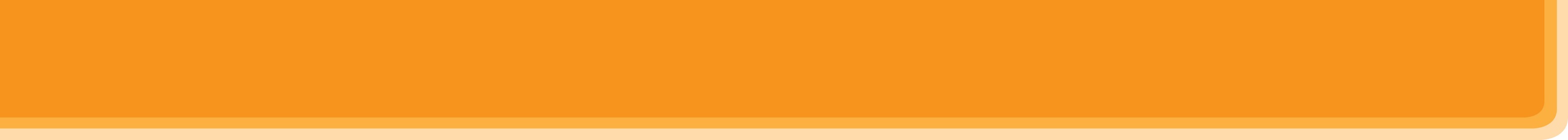 3. Matching the words and phrases with the correct picture
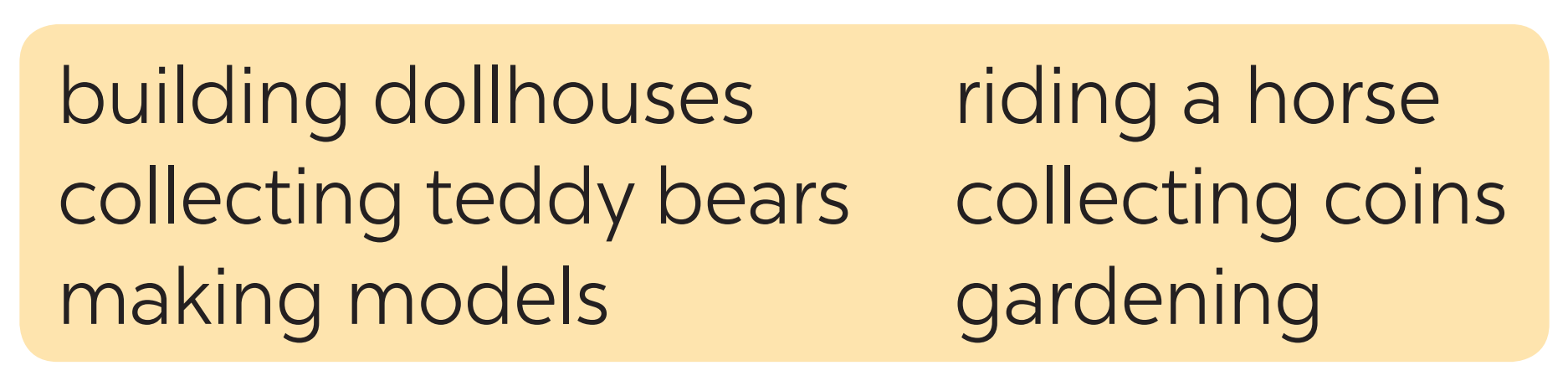 3
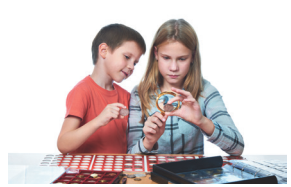 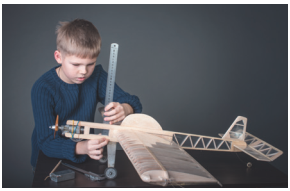 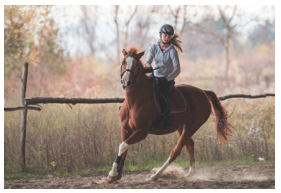 riding a horse
making models
collecting coins
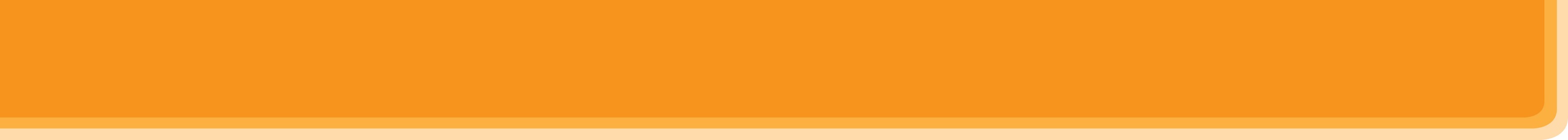 3. Matching the words and phrases with the correct picture
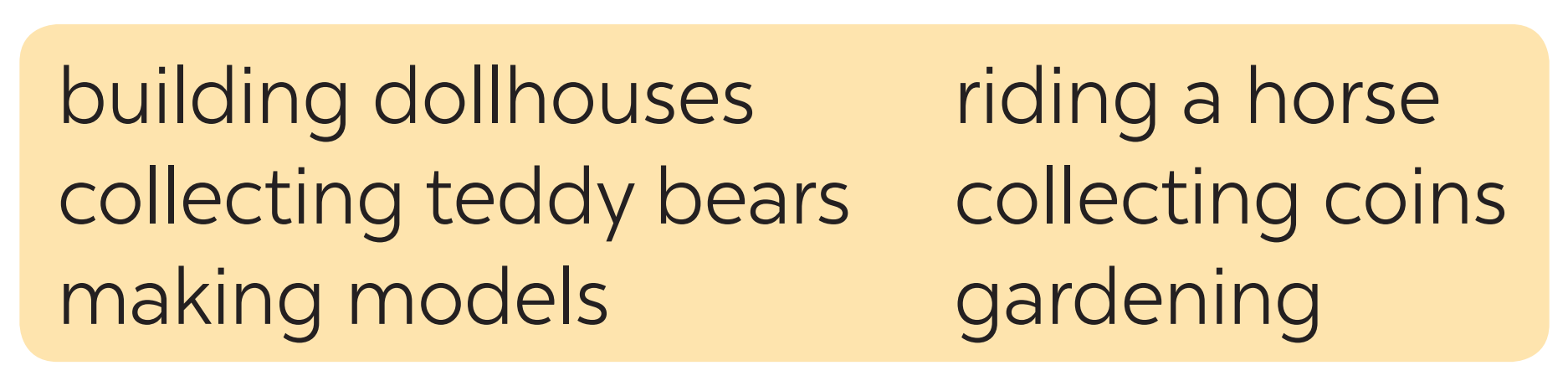 3
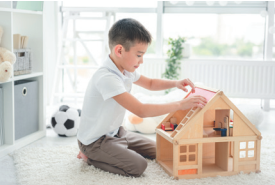 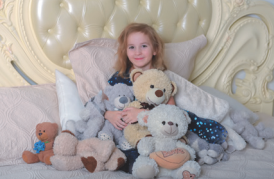 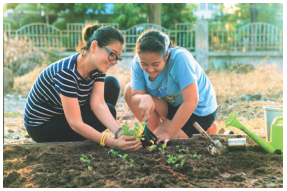 gardening
building dollhouses
collecting teddy bears
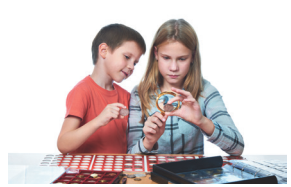 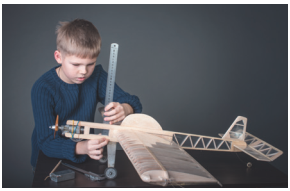 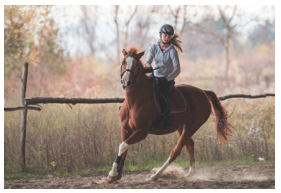 3
riding a horse
making models
collecting coins
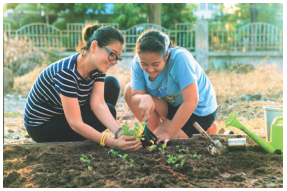 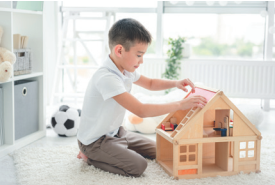 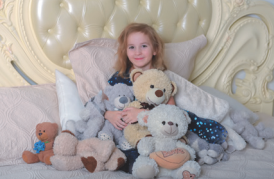 gardening
building dollhouses
collecting teddy bears
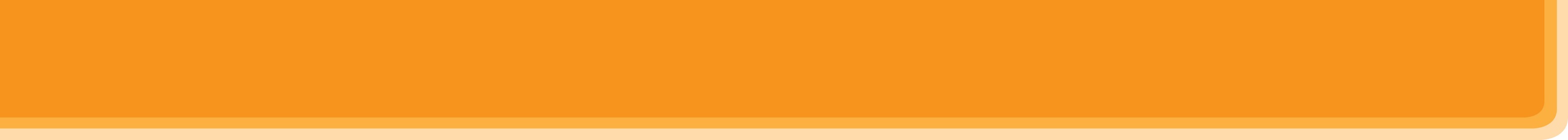 Work in pairs. Write the hobbies from Task 3 in the suitable columns.
making models
collecting coins
riding a horse
gardening
building dollhouses
collecting teddy bears
(others: travelling, skiing, doing yoga, etc.)
(others: collecting toys, collecting books, etc.)
(others: painting, making pottery, etc.)
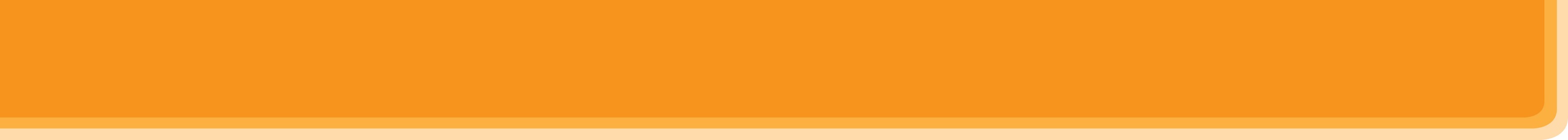 HOMEWORK
Name a list of cheap hobbies, expensive hobbies, easy and difficult hobbies.
Prepare the next lesson
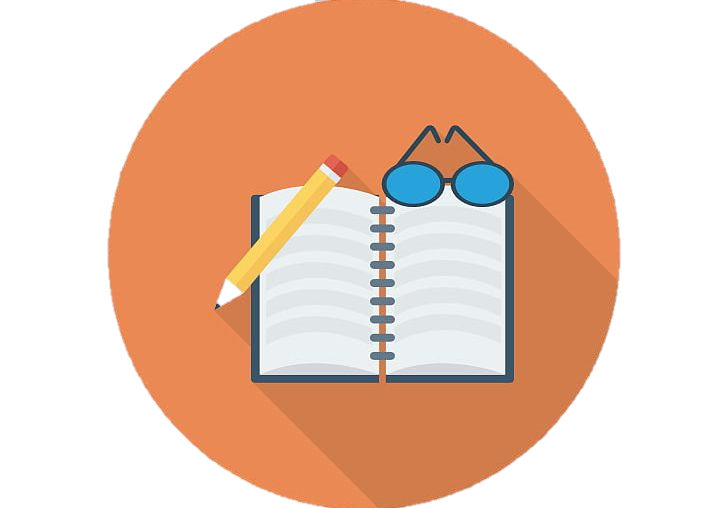 Website: sachmem.vn
Fanpage: facebook.com/sachmem.vn/